95-733 Internet of Things         - XMPP Programming      - XMPP and Thing Discovery      - Sensor Andrew Architecture
95-733 Internet of Things
1
XMPP Programming
95-733 Internet of Things
Extensible Messaging and Presence Protocol
2
Recall the example (from IBM)
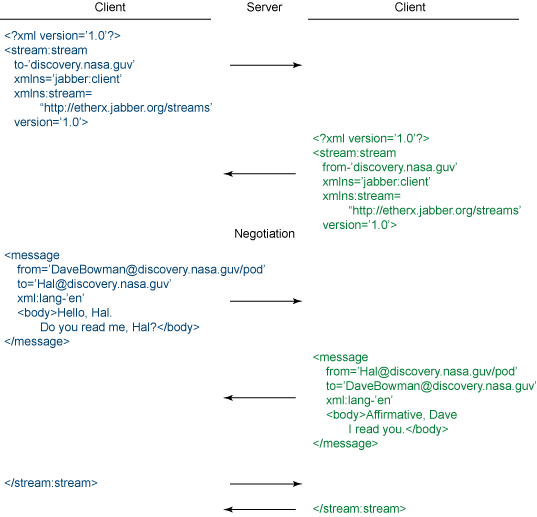 Note: the XML
is being transferred
in pieces. The TCP
connection only closes
at the end.

Note: there are two
XML documents 
involved.
95-733 Internet of Things
Would this work
over websockets?
Sure. It involves a 
bidirectional 
conversation.
3
Within streams are XML stanzas
The example above uses the <message> stanza.
Stanzas are well formed and complete XML messages
Three Stanza types enclosed in a stream tag:
<Presence>     user status shared with all on the XMPP roster, “I am online”
                          “I am interested in knowing about your presence”, ...
<IQ>                information query, request and change settings, discovery of 	              services 
<Message>       used for person to person chat
These stanzas have many many options.
95-733 Internet of Things
4
XMPP Example Messages (1)
The server pings the client with an information (IQ) stanza
<iq from='capulet.lit' to='juliet@capulet.lit/balcony' id='s2c1' type='get'>
  <ping xmlns='urn:xmpp:ping'/>
</iq>
The client responds:
<iq from='juliet@capulet.lit/balcony' to='capulet.lit' id='s2c1' type='result'/>
A server pings another server:
<iq from='capulet.lit' to='montague.lit' id='s2s1' type='get'>
  <ping xmlns='urn:xmpp:ping'/>
</iq>
95-733 Internet of Things
5
XMPP Example Messages (2)
A client pings another client (an end-to-end ping):
<iq from='romeo@montague.lit/home' 
    to='juliet@capulet.lit/chamber'
    type='get' 
    id='e2e1'>
  <ping xmlns='urn:xmpp:ping'/>
</iq>
95-733 Internet of Things
6
XMPP XML Schema for a ping (1)
<!– XML Schema is used to describe the grammar and vocabulary of an XML language 

<?xml version='1.0' encoding='UTF-8'?>
<xs:schema
    xmlns:xs='http://www.w3.org/2001/XMLSchema'
    targetNamespace='urn:xmpp:ping'
    xmlns='urn:xmpp:ping'
    elementFormDefault='qualified'>
95-733 Internet of Things
7
XMPP XML Schema for a ping (2)
<xs:annotation>
    <xs:documentation>
      The protocol documented by this schema is defined in
      XEP-0199: http://www.xmpp.org/extensions/xep-0199.html
    </xs:documentation>
  </xs:annotation>
95-733 Internet of Things
8
XMPP XML Schema for a ping (3)
<xs:element name='ping' type='empty'/>
  <xs:simpleType name='empty'>       <!– a type is being defined -- >
    <xs:restriction base='xs:string'>    <!– with a type of string -->
      <xs:enumeration value=''/>          <!– with no content -->
    </xs:restriction>
  </xs:simpleType>
</xs:schema>
95-733 Internet of Things
9
XMPP Example Messages
Presence example
Multiple subscribers receive notifications whenever the publisher (typically an end user) generates an event related to network availability.
Example publication
   <presence from='juliet@capulet.lit/balcony'>
        <status>Moping</status>
  </presence>
95-733 Internet of Things
10
XMPP Example Messages (4)
Example messages sent to subscribers:
   <presence from='juliet@capulet.lit/balcony' to='romeo@montague.lit/mobile'>
      <status>Moping</status>
   </presence>
   <presence from='juliet@capulet.lit/balcony' to='nurse@capulet.lit/chamber'>
     <status>Moping</status>
   </presence>
   <presence from='juliet@capulet.lit/balcony' to='benvolio@montague.lit/pda'>
      <status>Moping</status>
   </presence>
95-733 Internet of Things
11
From the perspective of the application developer
We do not want to work at the XML level.
We need middleware to provide support.
Middleware separates concerns. It hides the details associated with messaging. 
Details include marshalling and un-marshaling of parameters and addressing.
Details include generating the correct XMPP message to send.
Details include reading and writing messages to the TCP layer.
At the application programmer level, WE WANT NONE OF THAT!
Use middleware to hide all of that!
95-733 Internet of Things
12
Client code in Ruby From (IBM)
Listing 1. Simple XMPP agent for word definitions
require 'xmpp4r/client'
# Create a *very* simple dictionary using a hash
hash = {}
hash['ruby'] = 'Greatest little object oriented scripting language'
hash['xmpp4r'] = 'Simple XMPP library for ruby'
hash['xmpp'] = 'Extensible Messaging and Presence Protocol'
# Connect to the server and authenticate
jid = Jabber::JID::new('bot@default.rs/Home')
cl = Jabber::Client::new(jid)
cl.connect
cl.auth('password')
95-733 Internet of Things
13
Client code in Ruby From IBM (2)
# Indicate our presence to the server
cl.send Jabber::Presence::new

# Send a salutation to a given user that we're ready
salutation = Jabber::Message::new( 'hal@default.rs', 'DictBot ready' )
salutation.set_type(:chat).set_id('1')
cl.send salutation
95-733 Internet of Things
14
Client code in Ruby From (IBM)(3)
# Add a message callback to respond to peer requests
cl.add_message_callback do |inmsg|
    # Lookup the word in the dictionary
    resp = hash[inmsg.body]
    if resp == nil
      resp = "don't know about " + inmsg.body
    end
    # Send the response
    outmsg = Jabber::Message::new( inmsg.from, resp )
    outmsg.set_type(:chat).set_id('1')
    cl.send outmsg
end
95-733 Internet of Things
15
In Java, imports of Smack API
In order to test the client, we'll need an XMPP server. To do so, create an account on jabber.hot-chilli.net – a free Jabber/XMPP service.
import org.jivesoftware.smack.Chat;
import org.jivesoftware.smack.ConnectionConfiguration;
 import org.jivesoftware.smack.MessageListener;
 import org.jivesoftware.smack.Roster; 
import org.jivesoftware.smack.RosterEntry; 
import org.jivesoftware.smack.XMPPConnection; 
import org.jivesoftware.smack.XMPPException; 
import org.jivesoftware.smack.packet.Message;
// Works with Android
95-733 Internet of Things
16
In Java, Using Smack
private XMPPConnection connection; 
       public void login(String userName, String password) throws XMPPException { 
             // Use a local XMPP server
             ConnectionConfiguration config = new ConnectionConfiguration("localhost", 5222); 
             connection = new XMPPConnection(config); 
             connection.connect(); 
             connection.login(userName, password); 
       }
95-733 Internet of Things
17
In Java, Using Smack
public void displayBuddyList() { 
      Roster roster = connection.getRoster(); 
      Collection<RosterEntry> entries = roster.getEntries(); 
      System.out.println("\n\n" + entries.size() + " buddy(ies):");
       for(RosterEntry r:entries) { System.out.println(r.getUser()); }
 }
95-733 Internet of Things
18
Thing Discovery
Discovery allows users to build IoT services and applications using things without the need for a priori knowledge of things.

https://ubiquity.acm.org/article.cfm?id=2822529
95-733 Internet of Things
19
Discovery: Some Key Ideas1
A naming service provides service references if you have the name in hand. Example: Phone book, the Domain Name Service (DNS). Or, you know a DID and seek a DID Document on a blockchain.
A directory service provides service references if you have attributes in hand. Examples include Google search and the Lightweight Directory Access Protocol (LDAP).
A discovery service is a directory service that allows registration, de-registration, and lookUp of services in a spontaneous network – where clients and services may come and go. Example: You provide printer attributes and discover a printer.
Discovery may be done with a directory server or be serverless.
In serverless discovery, participants collaborate to implement a decentralized discovery service.  Two main models:  
      push model : services regularly advertise their services (multicast). 
      pull model: clients multicast their queries.
95-733 Internet of Things
20
1. Notes from Coulouris text on Distributed Systems
XMPP supports Thing Discovery (1)
During production of a Thing, decisions have to be made whether the following parameters should be pre-configured, manually entered after installation or automatically found and/or created by the device if possible (zero-configuration networking):
   Parameters:
Address and domain of XMPP Server.
JID of the Thing.
JID of Thing Registry, if separate from the XMPP Server.
JID of Provisioning server, if different from the Registry and XMPP server
95-733 Internet of Things
A provisioning server may be needed if the device needs special configuration 
    parameters from that server. Perhaps with user involvement.
21
XMPP and Thing Discovery (2)
If the address of an XMPP Server is not preconfigured, the thing must attempt to find one in its local surroundings. This can be done using one of several methods:
     Dynamic Host Configuration Protocol (DHCP)
          - Server returns IP address as needed – device issues a query to a well 
             known broadcast address. Response may include DNS location.
     Multicast Domain Naming Service (mDNS) 
          - small network,  no DNS server, P2P
          - multicast a query message with a name. The server with that name 
           responds (broadcasts) its IP address. Machines may update caches. Build a 
           directory of name, ip mappings
95-733 Internet of Things
22
XMPP and Thing Discovery (3)
Simple Service Discover protocol SSDP/UPnP (Universal Plug n Play)
         - No DNS or DHCP, Uses UDP and multicast addresses 
          - A UPnP compatible device from any vendor can dynamically
            join a network, obtain an IP address, announce its name, advertise 
            or convey its capabilities upon request, and learn about the 
            presence and capabilities of  other devices.1	Uses XML messages.
The XMPP server and registry are found and the Thing registers itself with the following XMPP message:
95-733 Internet of Things
23
1. Wikipedia
XMPP and Thing Registration
<iq type='set'
       from='thing@example.org/imc'
       to='discovery.example.org'
       id='1'>
      <register xmlns='urn:xmpp:iot:discovery'>
          <str name='SN' value='394872348732948723'/>
          <str name='MAN' value='www.ktc.se'/>
          <str name='MODEL' value='IMC'/>
          <num name='V' value='1.2'/>
          <str name='KEY' value='4857402340298342'/>
      </register>
   </iq>
95-733 Internet of Things
24
Suppose a sensor is registered. How do we read from it?
95-733 Internet of Things
25
Reading sensor data
Request to a Thing – an AMR device is used for Automatic Meter Reading
<iq type='get' from='client@clayster.com/amr' 
                       to='device@clayster.com' id='S0001'> 
       <req xmlns='urn:xmpp:iot:sensordata' seqnr='1' momentary='true'/> 
</iq>
Response from a Thing – I got your request
<iq type='result' from='device@clayster.com' 
                            to='client@clayster.com/amr' id='S0001'> 
       <accepted xmlns='urn:xmpp:iot:sensordata' seqnr='1'/> 
</iq>
95-733 Internet of Things
26
Data arrives from a sensor
<message from='device@clayster.com' 
                 to='client@clayster.com/amr'> 
     <fields xmlns='urn:xmpp:iot:sensordata' seqnr='1' done='true'>
           <node nodeId='Device01'> 
               <timestamp value='2013-03-07T16:24:30'> 
                    <numeric name='Temperature' momentary='true' 
                             automaticReadout='true' value='23.4' unit='°C'/>
                    <numeric name='load level' momentary='true'    
                             automaticReadout='true' 
                             value='75' unit='%'/> 
               </timestamp> 
            </node> 
   </fields> 
</message>
95-733 Internet of Things
27
Sensor Andrew Based on XMPP (2007)
Performance (speed) XML is 
     typically far slower than 
     compact binary messages
Extensible
Manageable
Cost
Non-functional characteristics:
Open (XMPP)
    Standards based
    Standard message formats
Heterogeneous sensors
Security, Privacy Challenges
Reliable (ejabberd – Erlang open 
                source)
Fault tolerant (ejabberd, Erlang) 
     In ejabberd all information can be 
     stored on more than one node, 
     nodes can be added or replaced
     “on the fly”. Erlang is big on
     handling failures
95-733 Internet of Things
28
Sensor Andrew
What might change other than
this architecture?
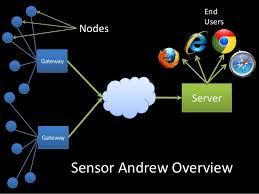 Price of things
Variety of things (sensors)
Applications
Ubiquity of networks
Speed of networks
Battery life 
Speed of processors
Distributed Ledger Technology
Effects of failure 
Government regulations?
    We do not allow cars on
    the road without seatbelts.
    We may need governments
    to regulate IOT devices 
    for security. New California
    IoT law goes into effect
    January 1, 2020
95-733 Internet of Things
29